«Правильное питание школьника –основа здорового образа жизни»
Автор работы:Горбунова Екатерина 
МБУ гимназия № 77, 4 классНаучный руководитель:
Бардина Наталья Фахраддиновна,
учитель физической культуры, МБУ гимназия № 77.
Сапарев  Илья Владимирович,
учитель физической культуры, МБУ гимназия № 77.
Тольятти, 2016 год
Введение
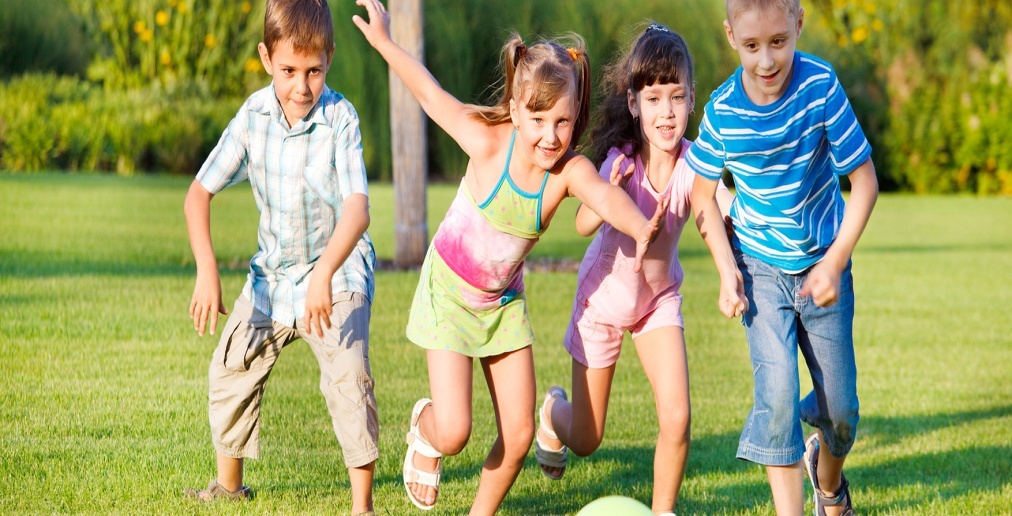 Правильное питание – залог здоровья человека, фундамент его счастья.
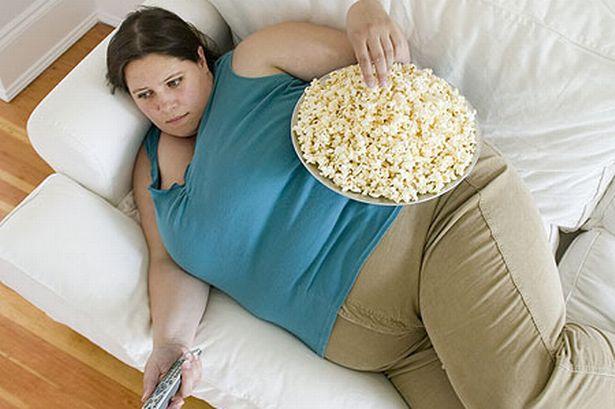 Нарушение в питании детей, его несбалансированность и несвоевременность могут привести к задержке физического и психического развития, серьезным обменным нарушениям
Цель работы
Пропаганда правильного питания 
Привлечение внимания  детей, родителей и учителей к необходимости правильного питания
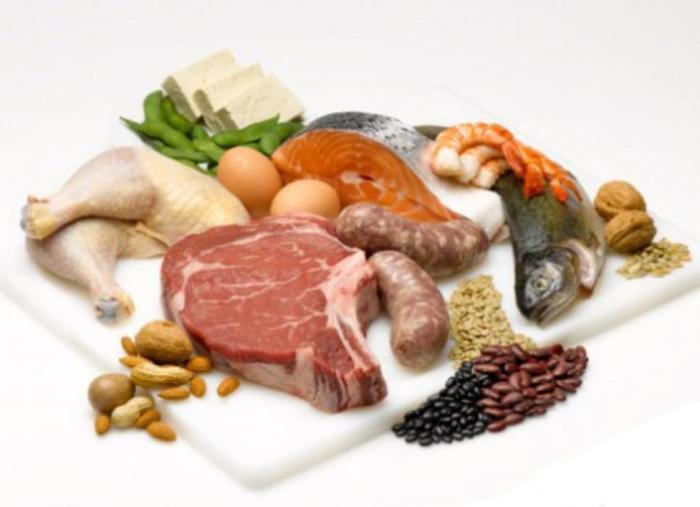 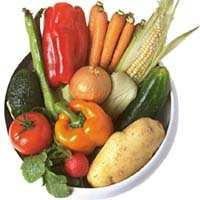 Гипотеза
Здоровое питание - это одно из важнейших составляющих в жизни человека;
                                      ИЛИ
Не обязательно питаться здоровой пищей.


                                   ИЛИ
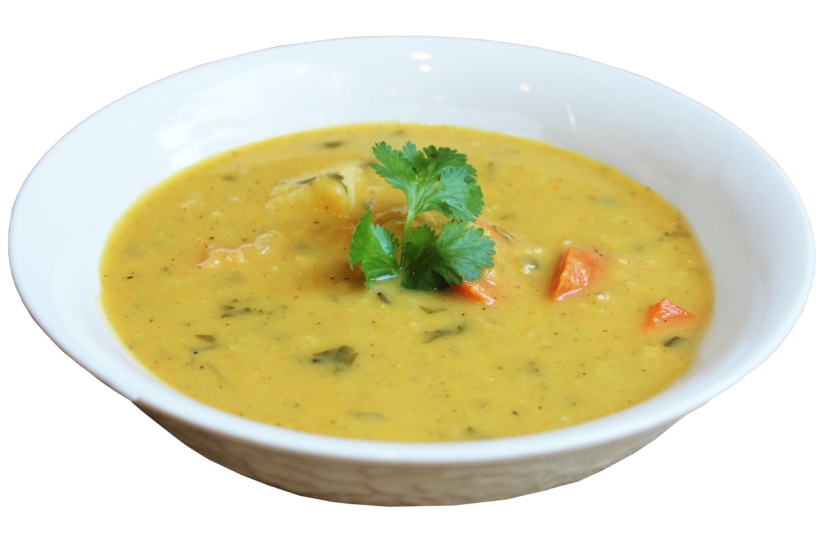 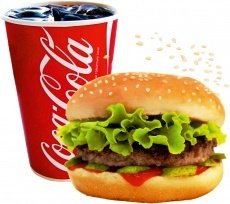 Методы исследования
Беседа с работниками столовой о пользе и необходимости правильного школьного питания
 Анкетирование среди учащихся  гимназии № 77 г. Тольятти
Подготовка памятки «Здоровое питание школьников».
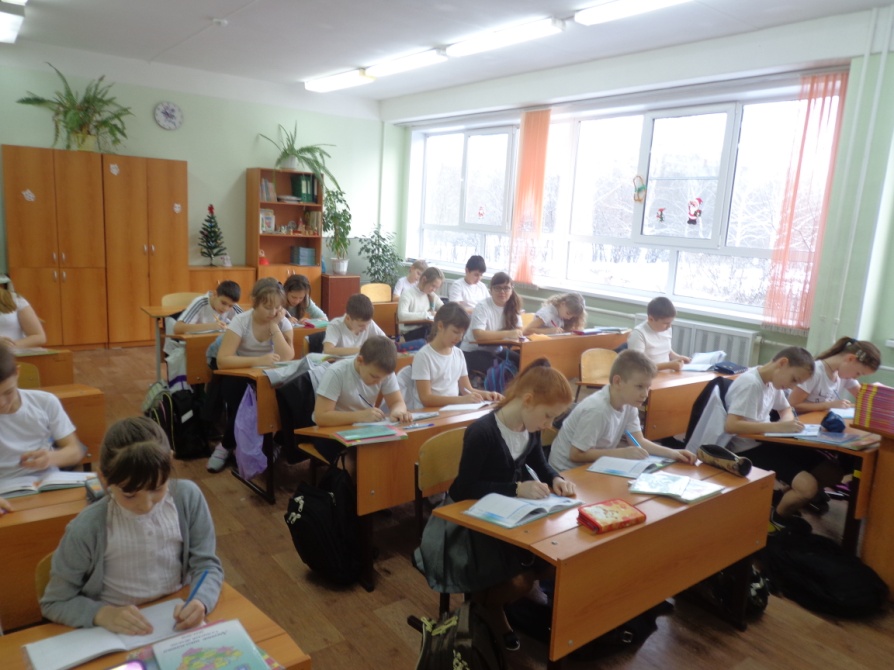 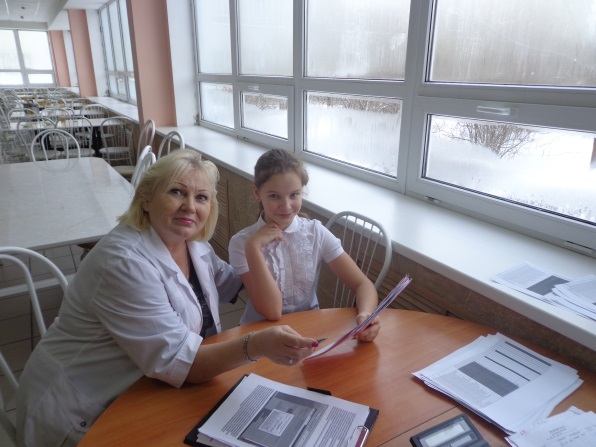 Здоровое питание школьников
Режим питания:
Здоровое питание школьников
Продукты для здорового питания:
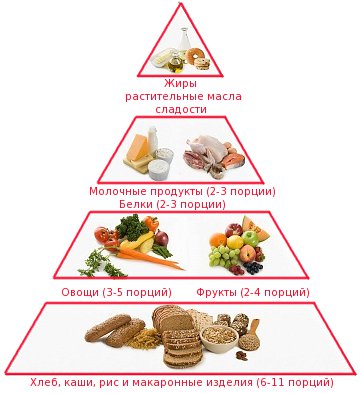 Ежедневно школьник должен получать 75-90 г  белка, из них 40-55 г животного происхождения. 
Норма потребления жиров для школьников - 80-90 г в сутки, 30% суточного рациона
Суточная норма углеводов в рационе школьника - 300-400 г, из них на долю простых должно приходиться не более 100 г.
Результаты анкетирования
не ежедневно употребляются в пищу первые блюда (27%)
отсутствие завтрака перед   школой (23% учащихся)
Результаты анкетирования
преобладание газированных напитков у значительной части опрашиваемых (32%)
31% учащихся   часто употребляют колбасные изделия
Результаты беседы с заведующей столовой
В ходе беседы я выяснила, что:
Рацион питания в школьной столовой составляется на основе примерного меню, который утверждается специалистами
В ежедневное меню включаются горячие первые блюда
В состав меню обязательно входят свежие овощи и фрукты.
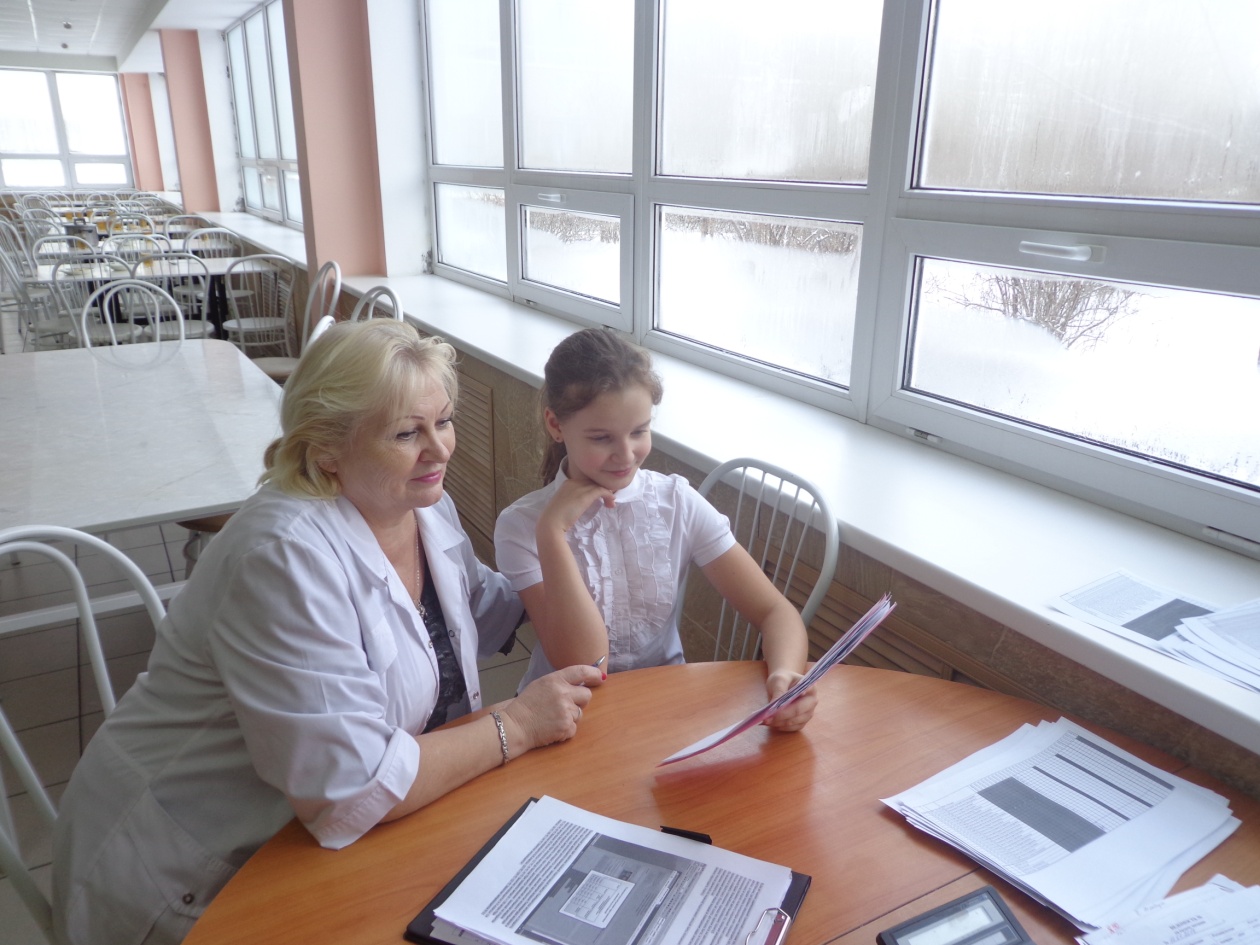 Памятка для школьников
Здоровое питание школьников:
Адекватность. Пища, потребляемая в течение дня, должна восполнять энергозатраты организма. Калорийность рациона школьника 7-10 лет должна быть 2400 ккал, 
10-14 лет - 2500   ккал. 
Питание  должно  быть  сбалансированным. 
В меню обязательно должны входить продукты, содержащие не только белки, жиры и углеводы, но и незаменимые аминокислоты, витамины, некоторые жирные кислоты, минералы и микроэлементы. Разнообразие рациона.
Оптимальный режим питания: регулярность, кратность.
Технологическая и кулинарная обработка продуктов и блюд, обеспечивающая их высокие вкусовые достоинства и сохранность исходной пищевой ценности.Учет индивидуальных особенностей.
Обеспечение безопасности питания, включая соблюдение всех санитарных требований к состоянию пищеблока, поставляемым продуктам питания, их транспортировке, хранению, приготовлению и раздаче блюд.
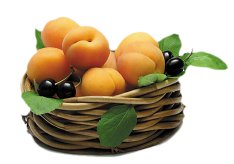 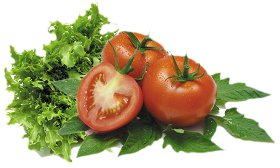 Памятка для школьников
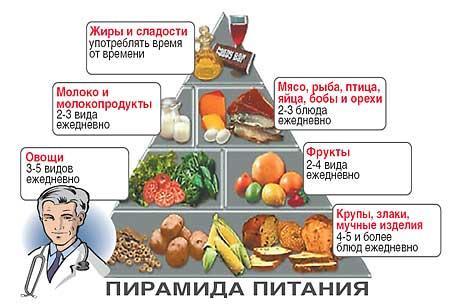 Выводы
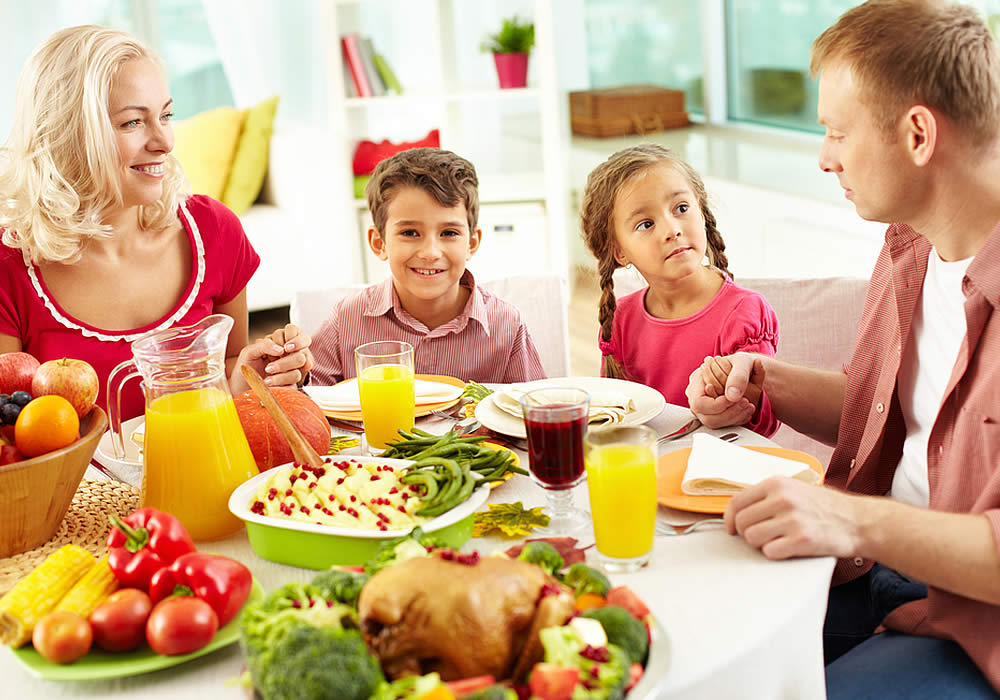 Правильное и здоровое питание помогут человеку сохранить молодость, красоту, быть умным, а самое главное ЗДОРОВЫМ!
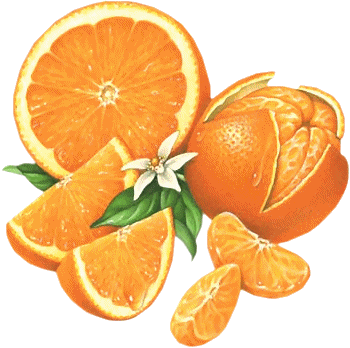 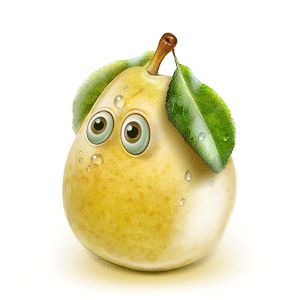 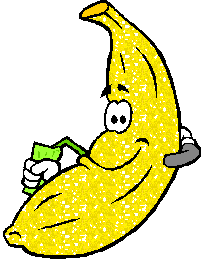 Спасибо за внимание!
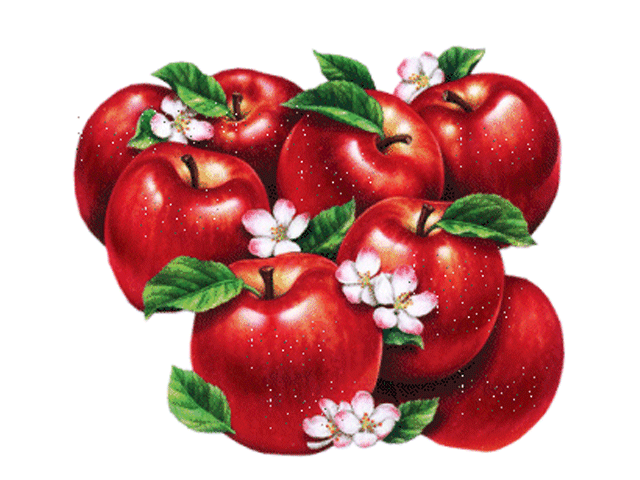 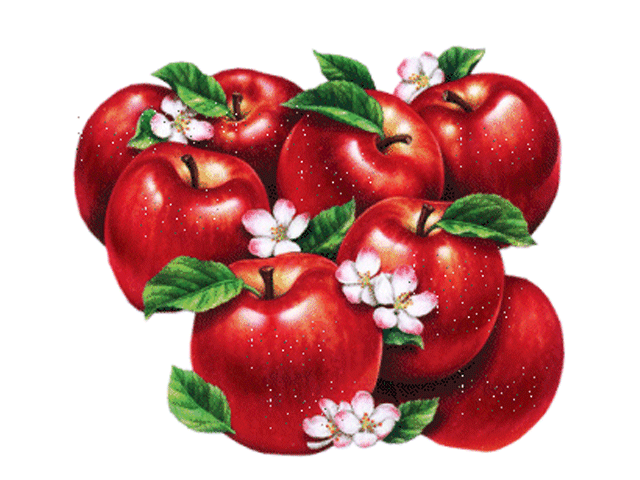 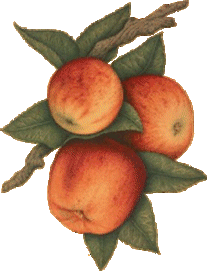